Участие обучающихся муниципальных образовательных организаций в профильных сменах Всероссийских детских центров
Марина Александровна Моисеенкова
Декан факультета дополнительного образования
ГАУ ДПО «АмИРО»
4 ВДЦ
Океан
Артек 
Орлёнок
Смена
Во исполнение приказа Минобрнауки от 06.11.2015 года №1430 формирование и отправление детских делегаций во всероссийские центры «Орлёнок» и «Океан» и международный центр «Артек» осуществляет государственное автономное учреждение дополнительного профессионального образования «Амурский областной институт развития образования».
На 2018 год квота бесплатных путёвок, выделяемых Амурской области: 
в ВДЦ «Орлёнок» - 20 чел., 
в ВДЦ «Океан» -  299 чел. 
В ВДЦ «Океан» дети дополнительно могут попасть, участвуя в конкурсах, которые проводит Центр на своем сайте.
В 2018г. в ВДЦ «Океан» ни одного ребёнка не отправлено из:
Октябрьского района
Свободненского района
Шимановского района
Константиновского района
На 12 смену в ВДЦ «Океан»  только 4 территории прислали заявки.
На 13 смену поступило 9 заявок, пришлось повторно отправлять запрос
(В Тамбовском районе не нашлось ни одной кандидатуры на 7 направлений).
С 2017 года распределение бюджетных мест в МДЦ «Артек» осуществляется посредством автоматизированной информационной системы «Путёвка», обеспечивающей отбор в рамках региональной и тематической квоты мест на обучение по дополнительным общеразвивающим программам на основе рейтинга достижений обучающегося. 
Для регистрации на сайте необходимо зайти на сайт МДЦ «Артек» в раздел «Информация для родителей».
http://артек.дети
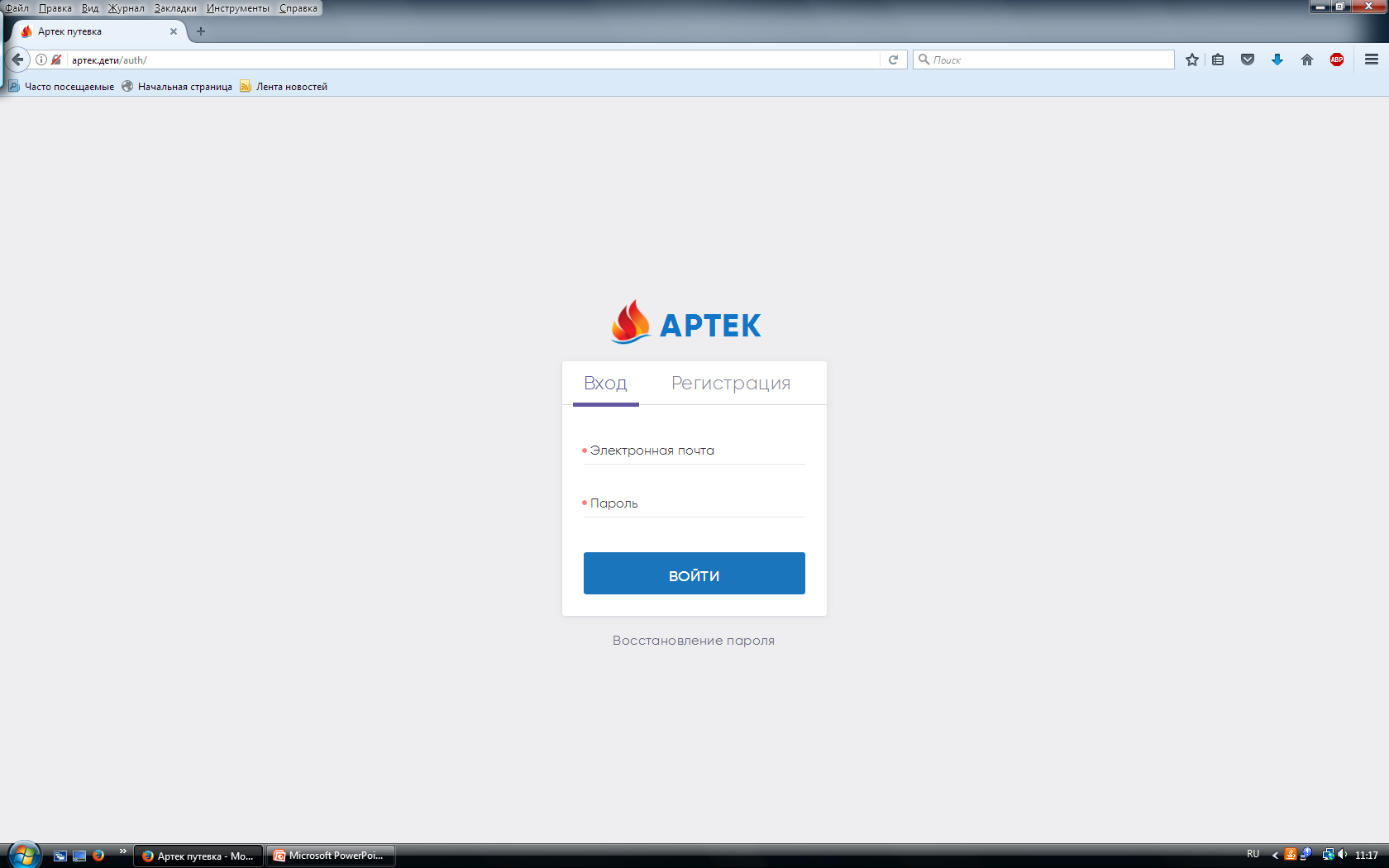 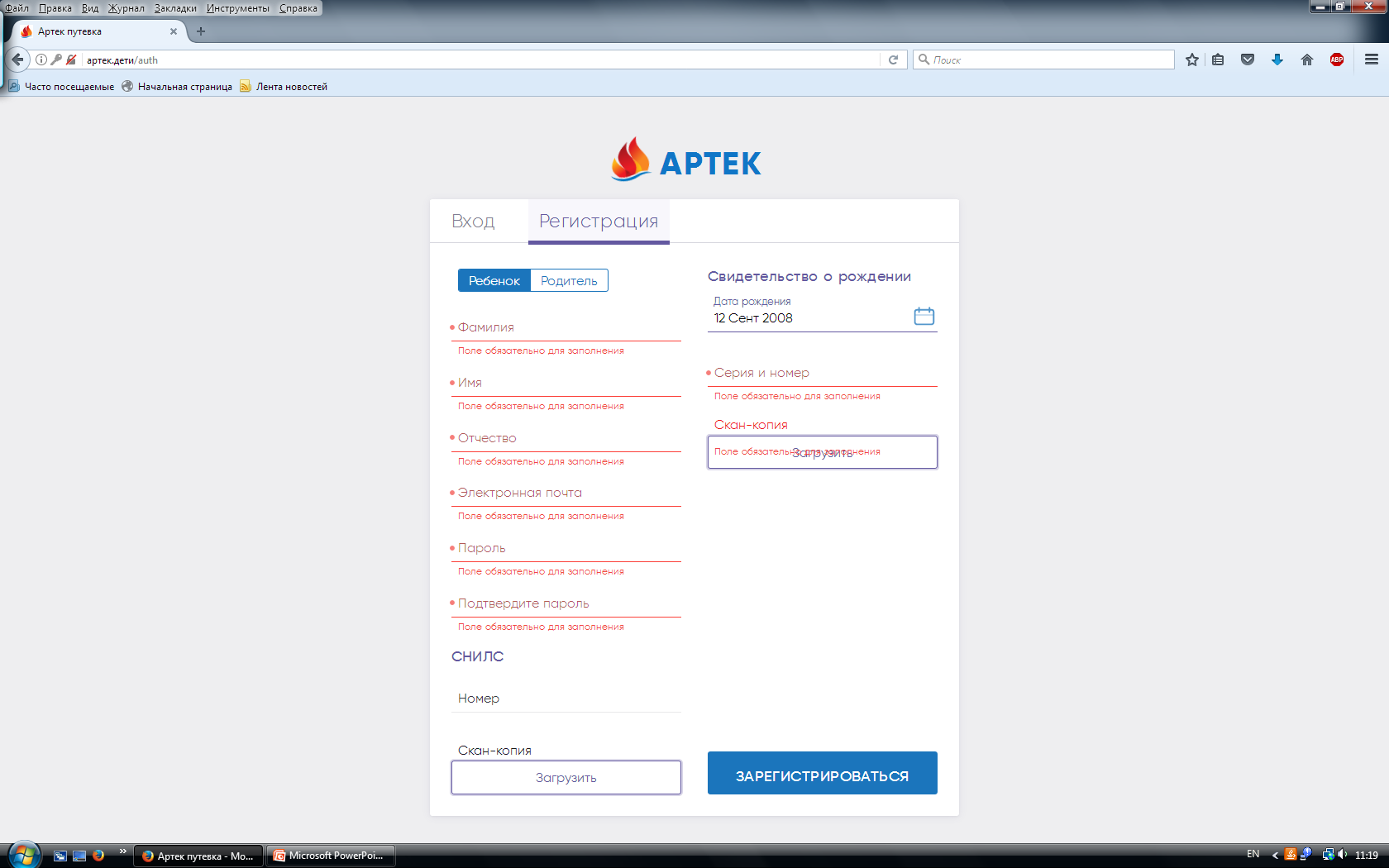 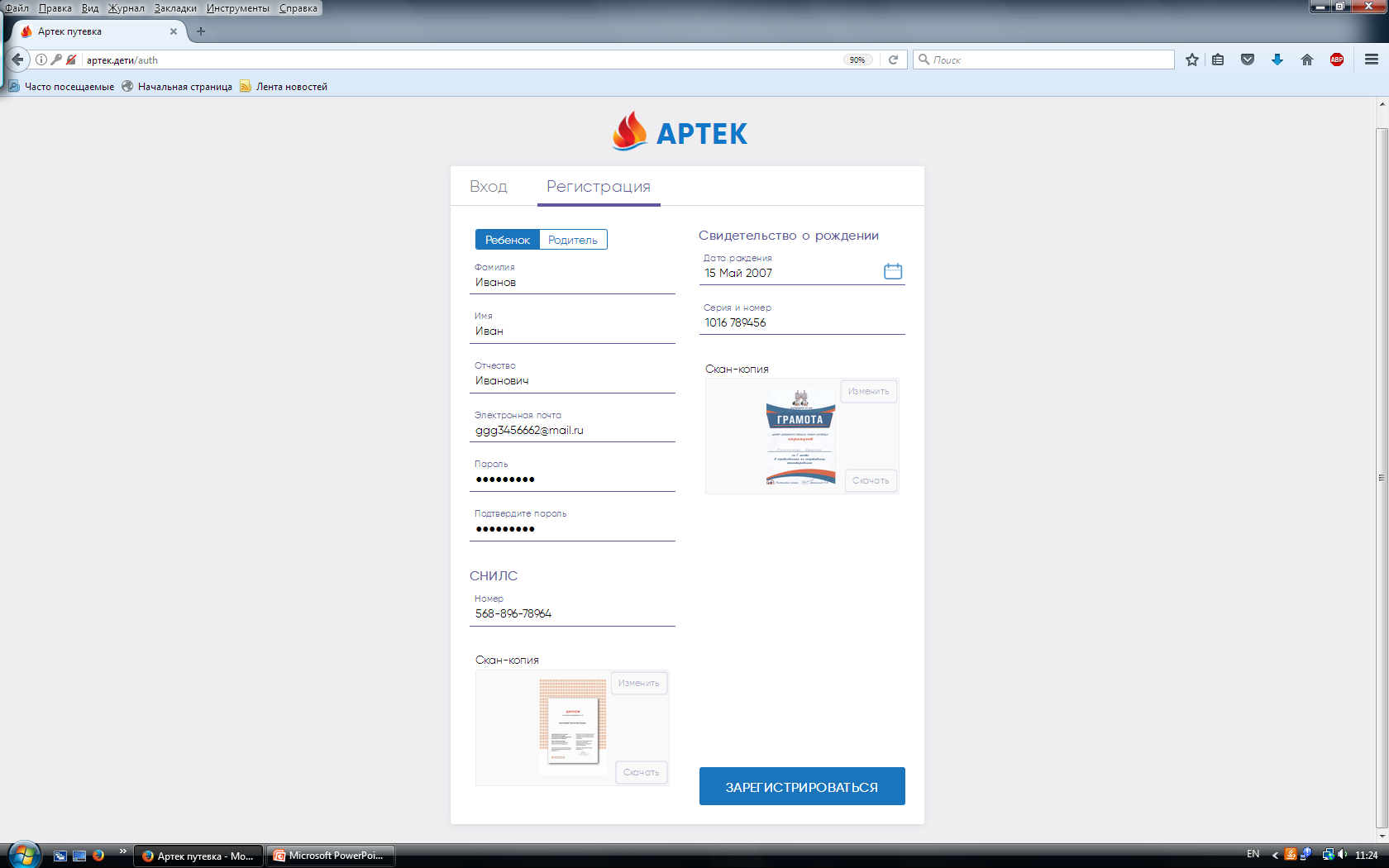 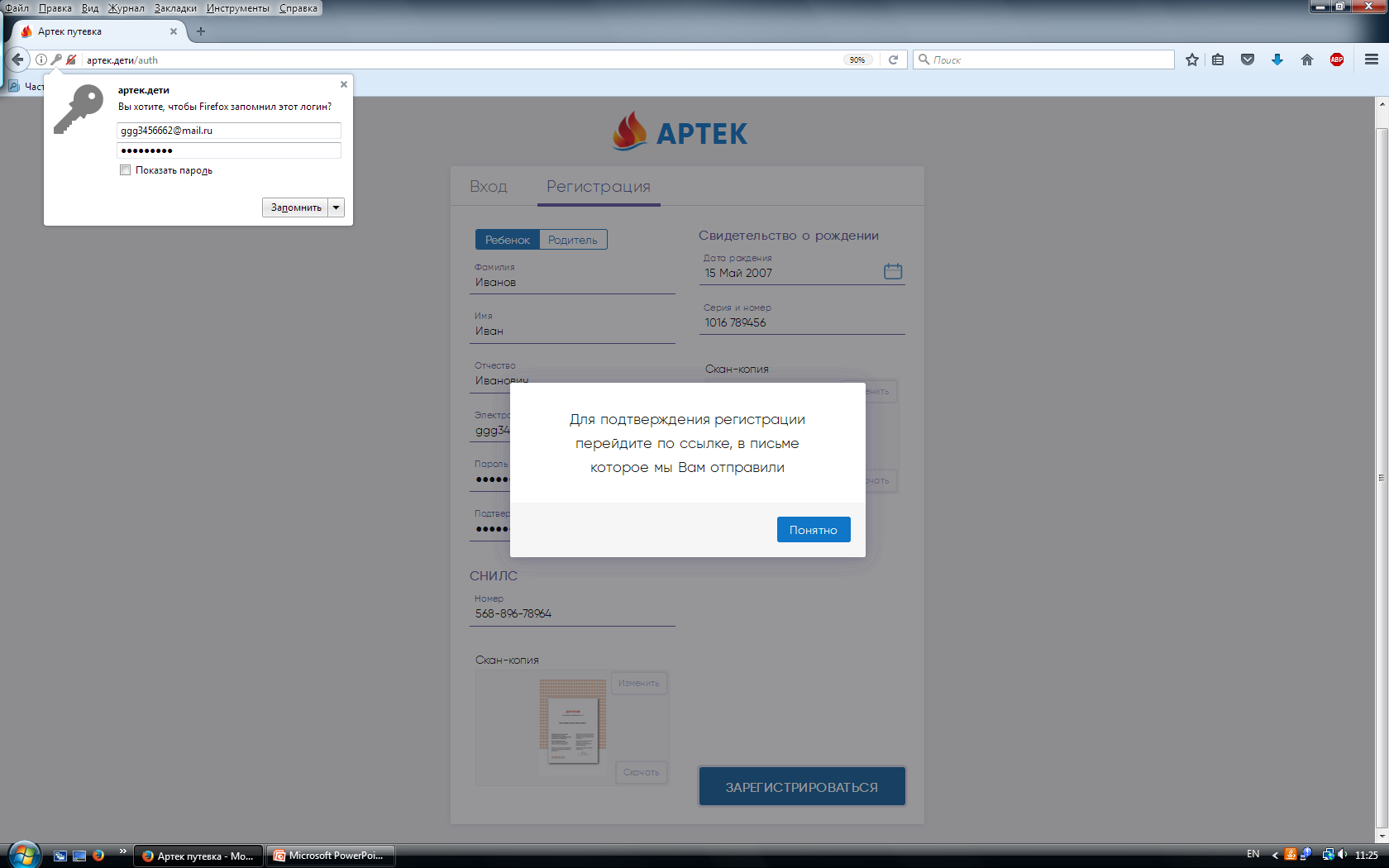 По ссылке из письма подтверждаете  данные
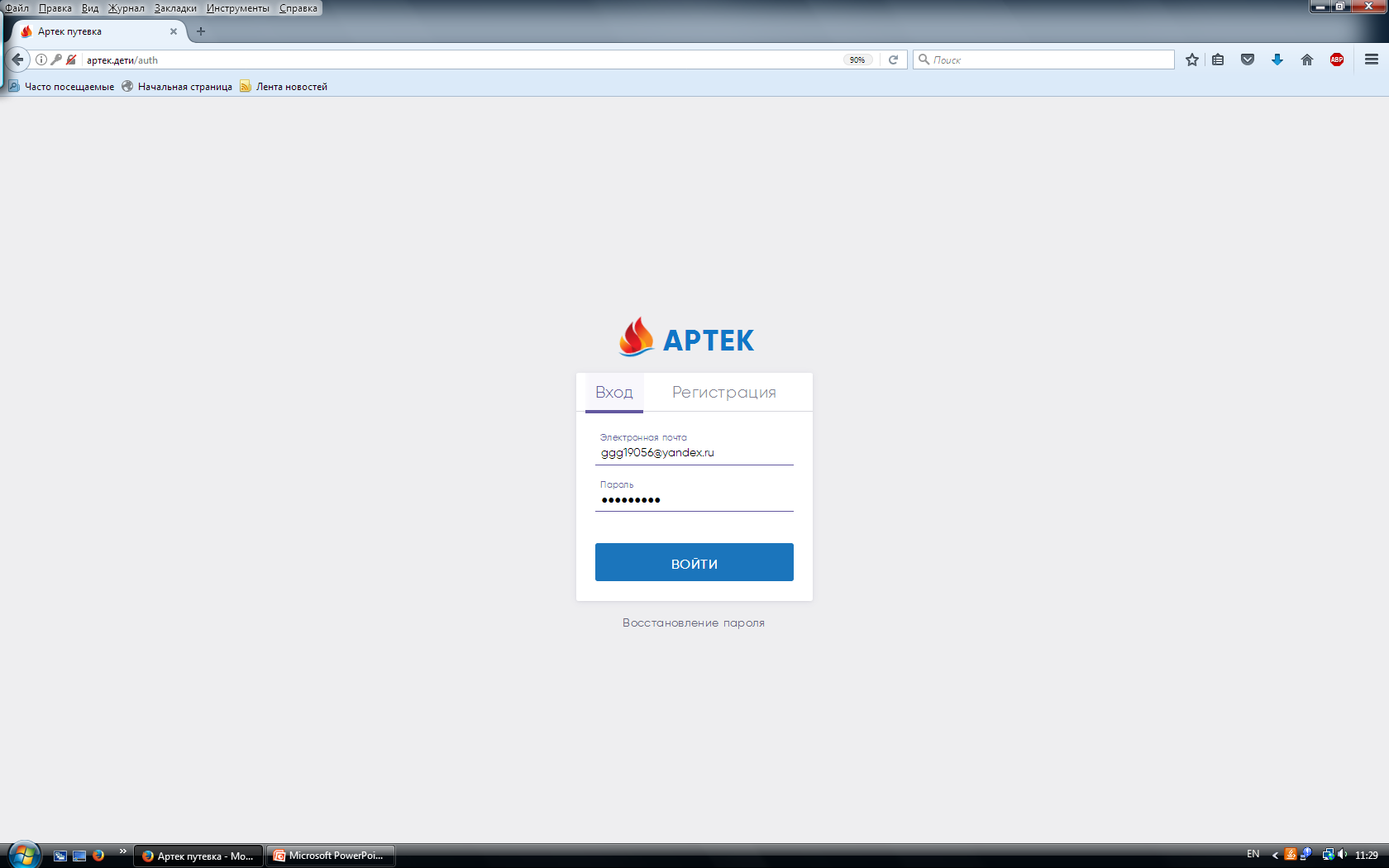 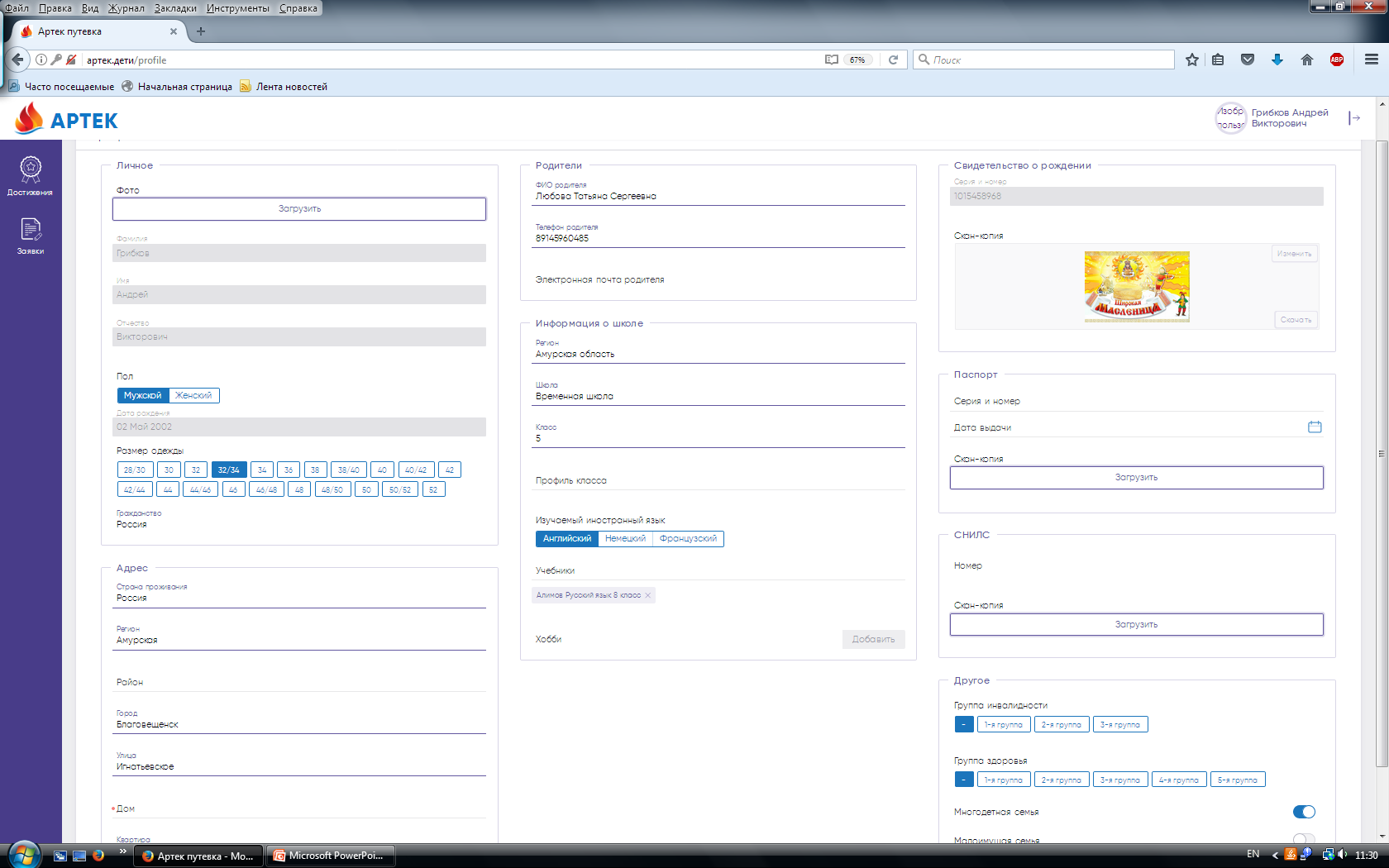 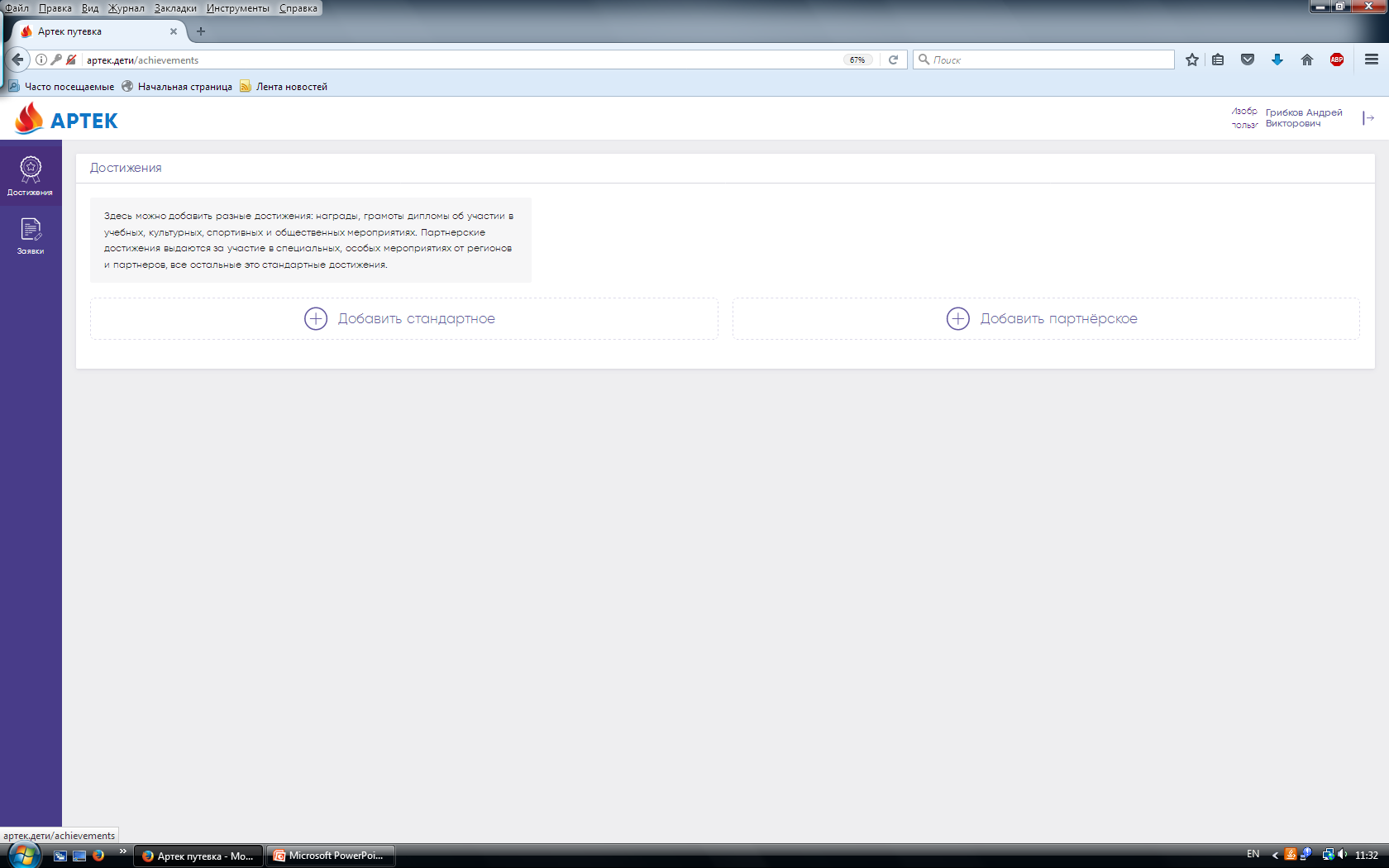 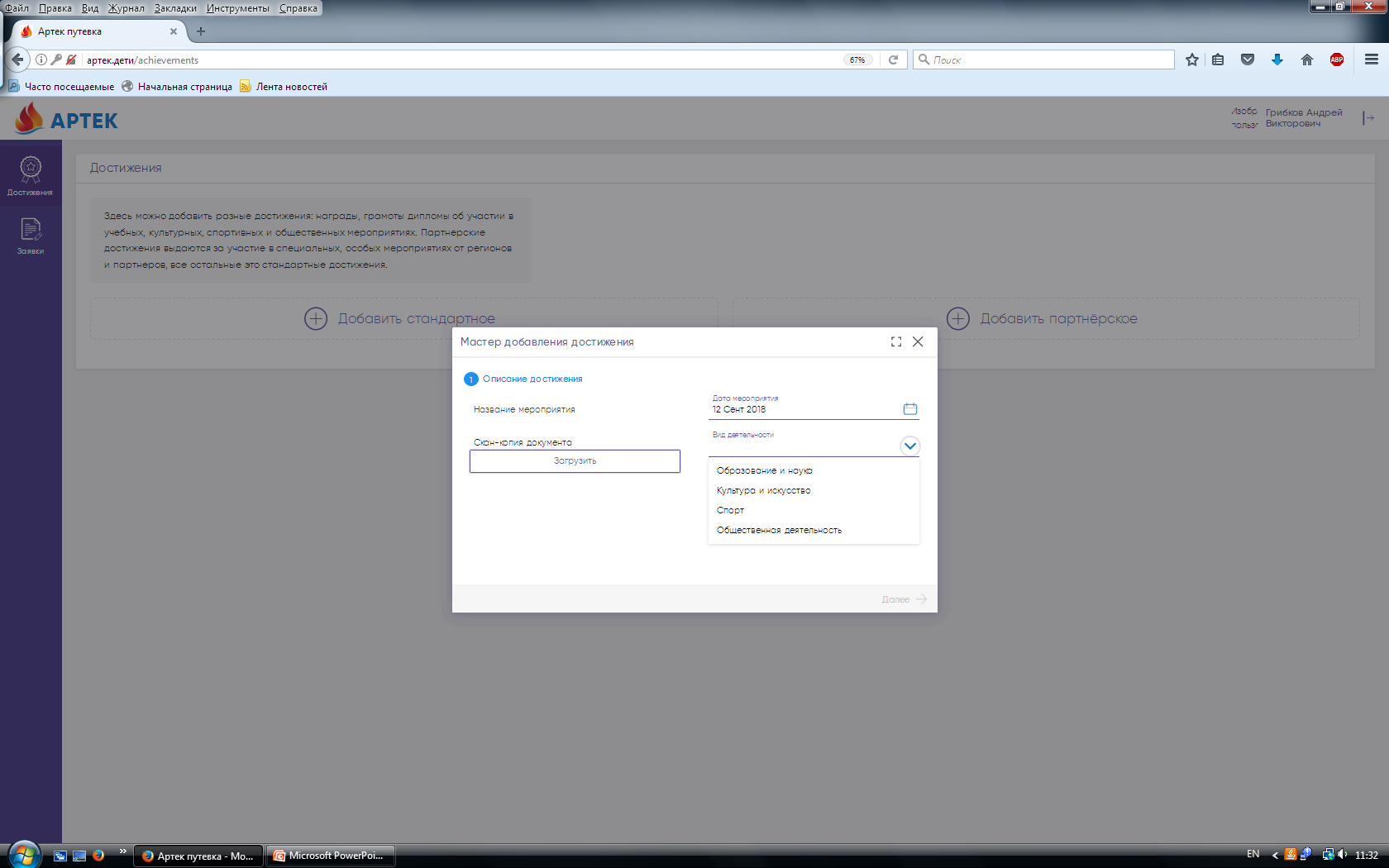 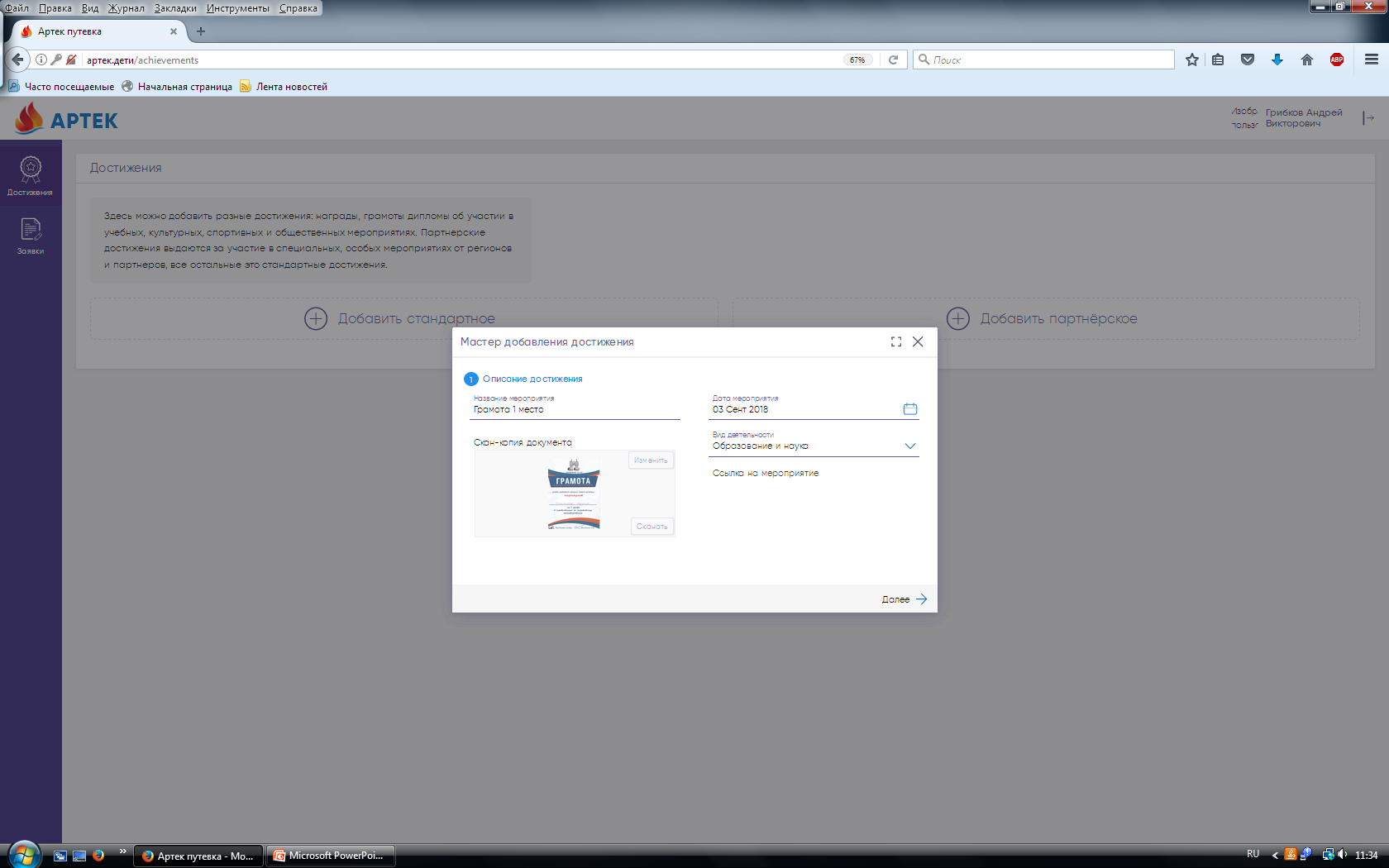 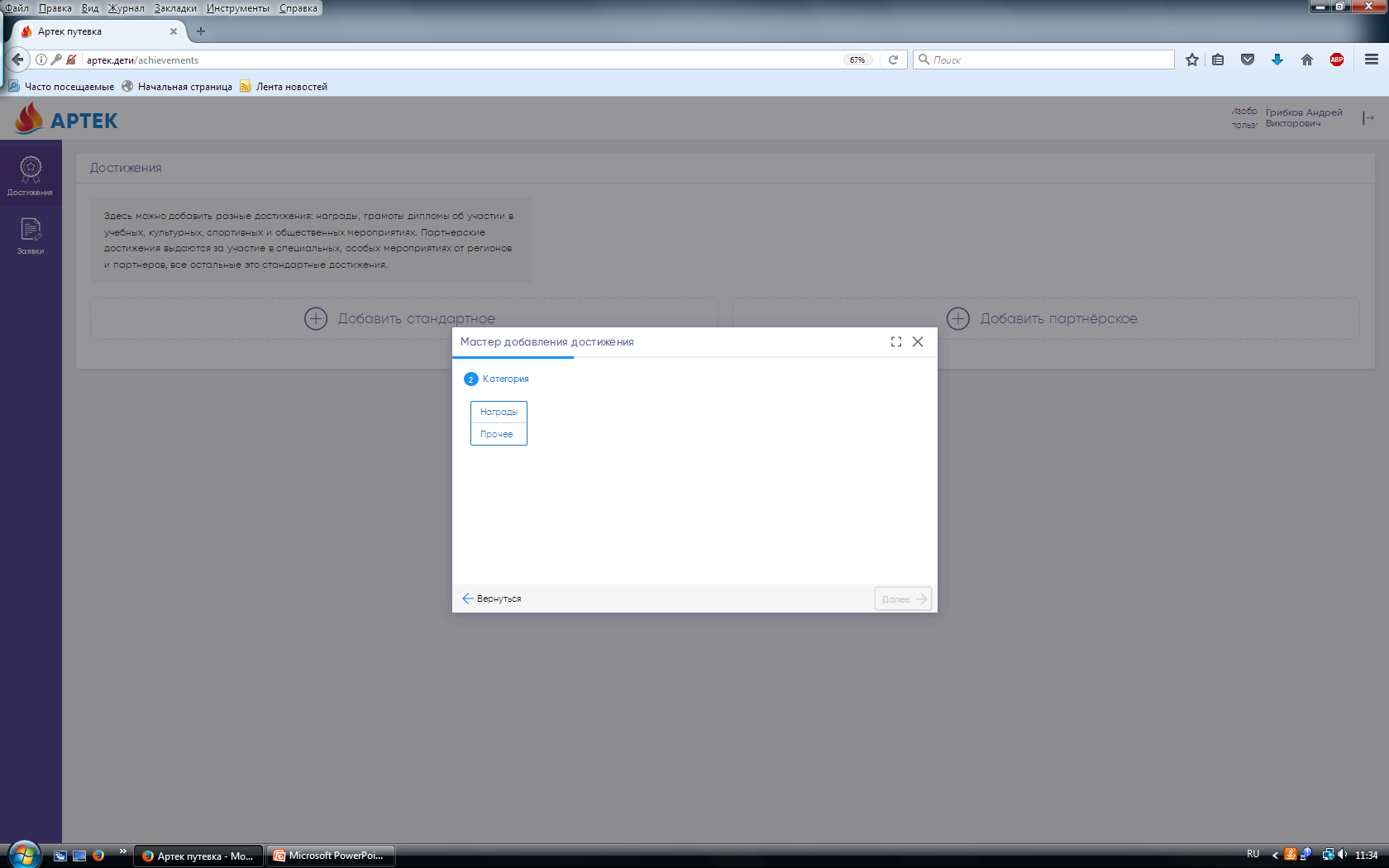 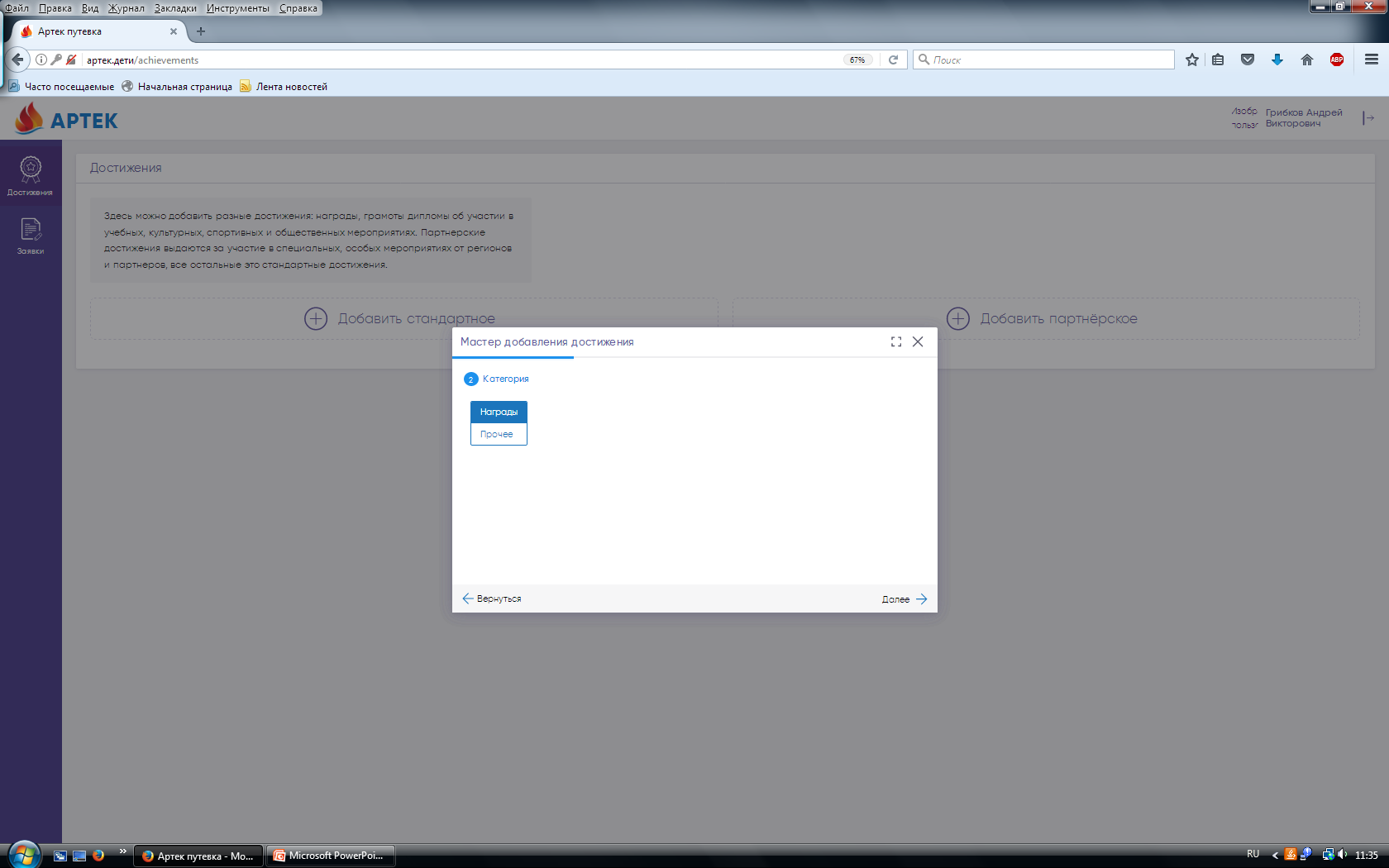 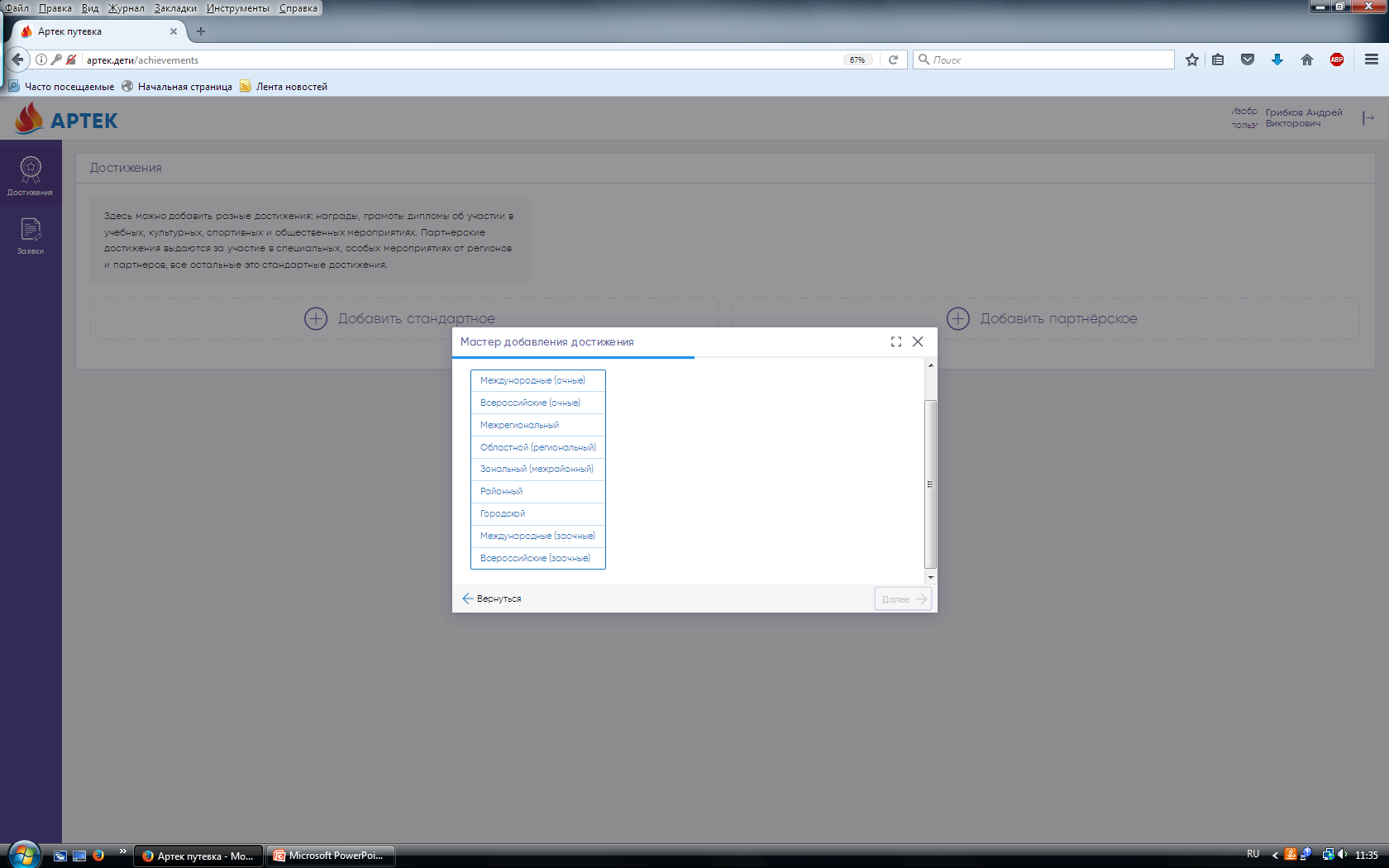 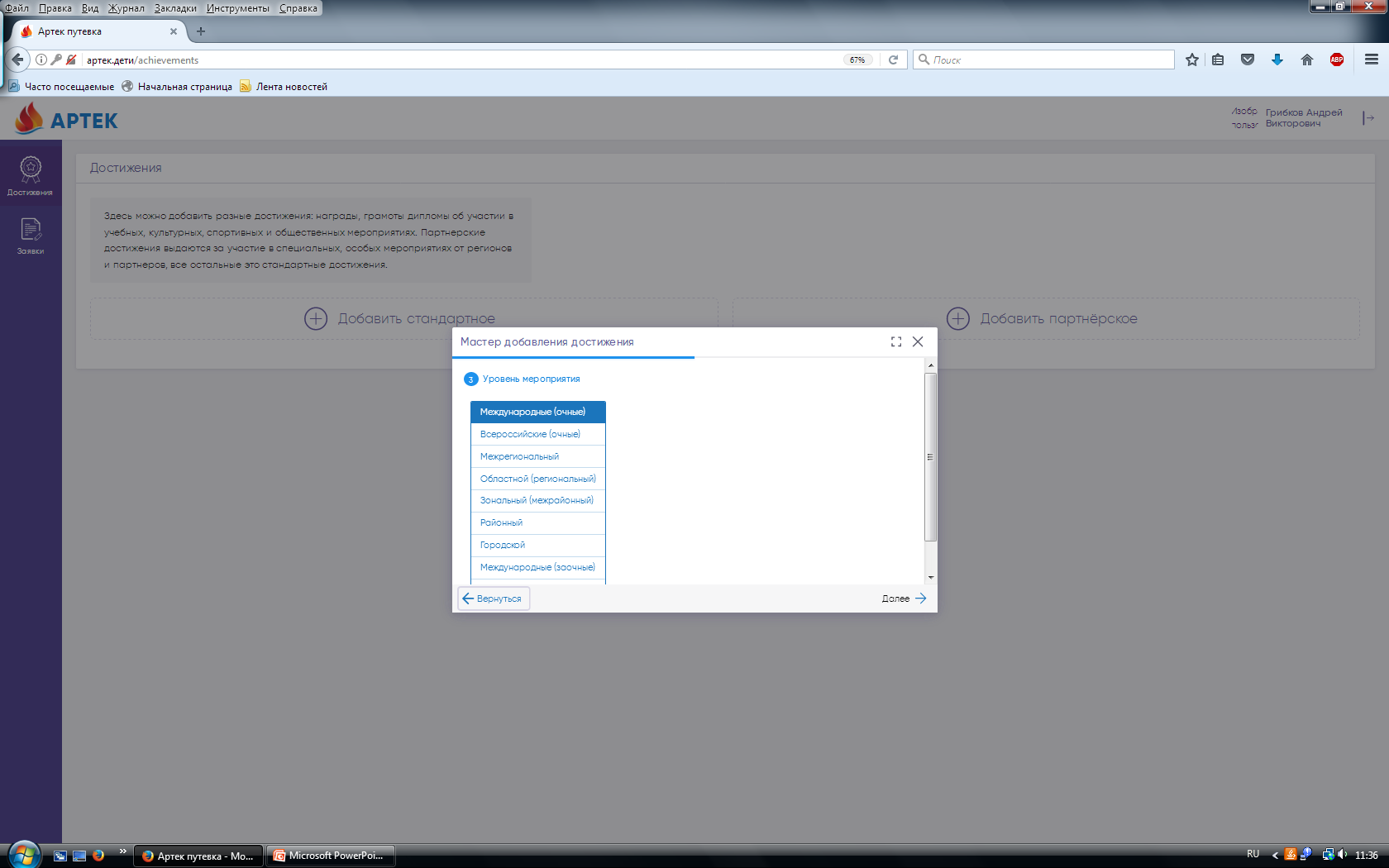 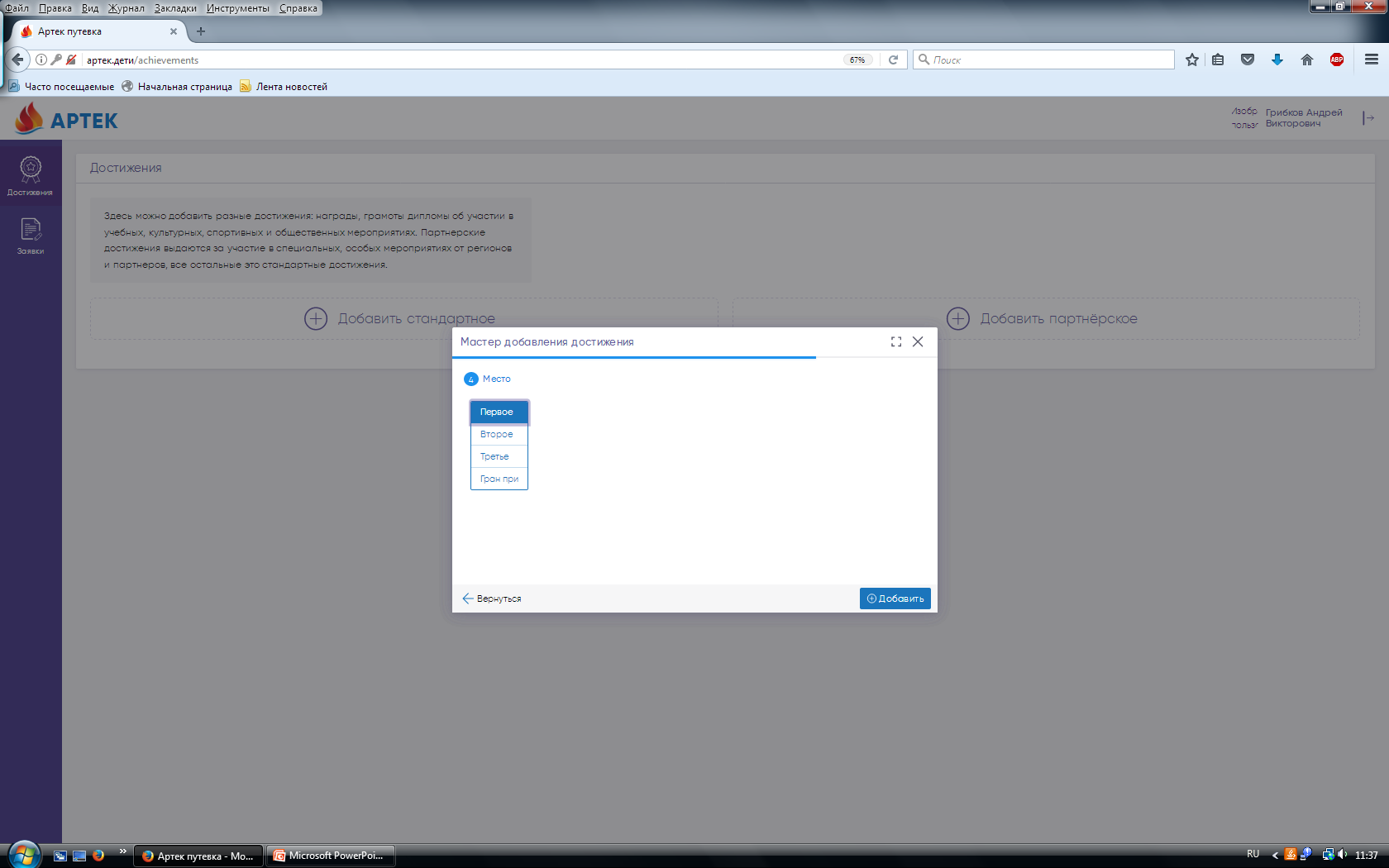 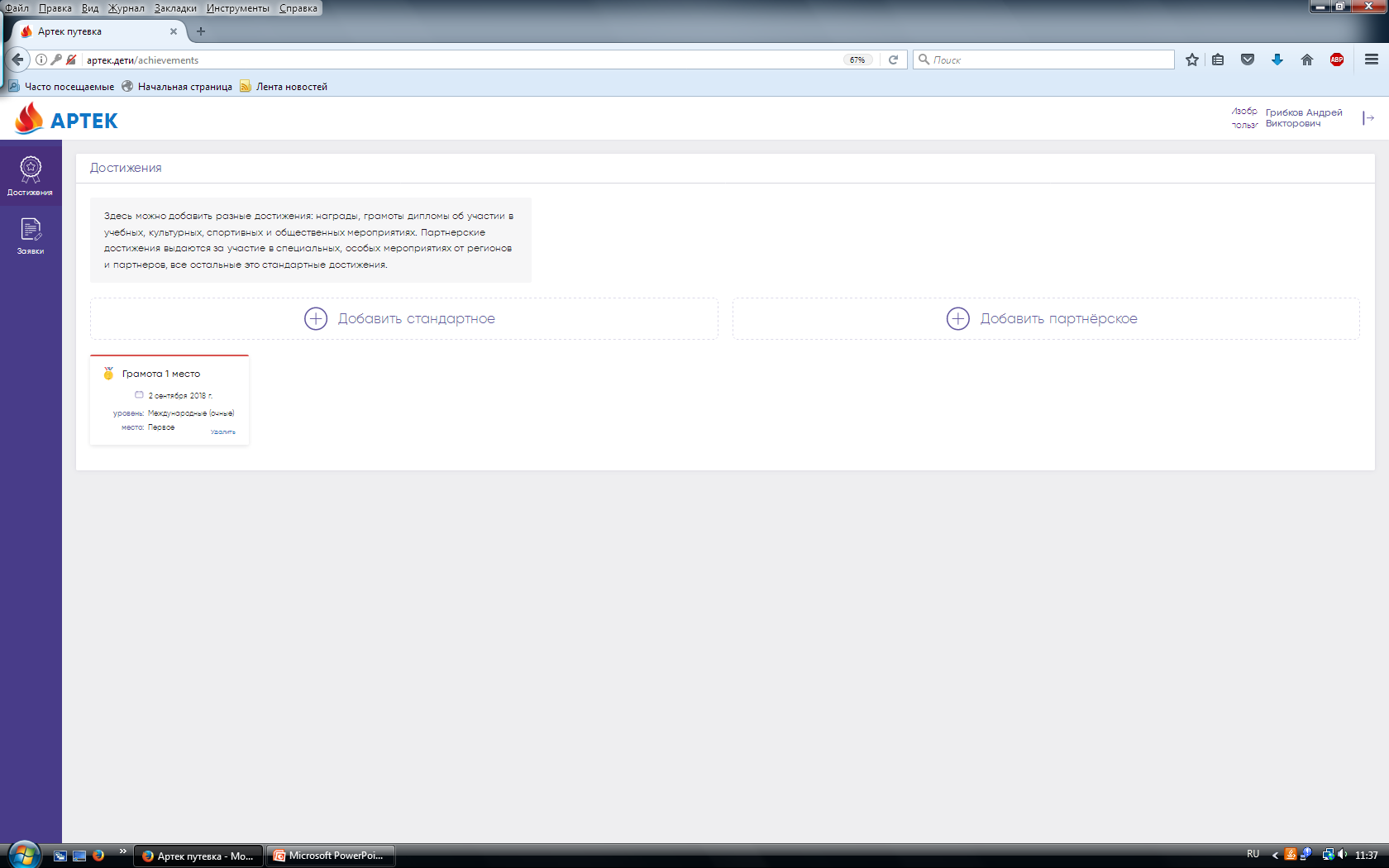 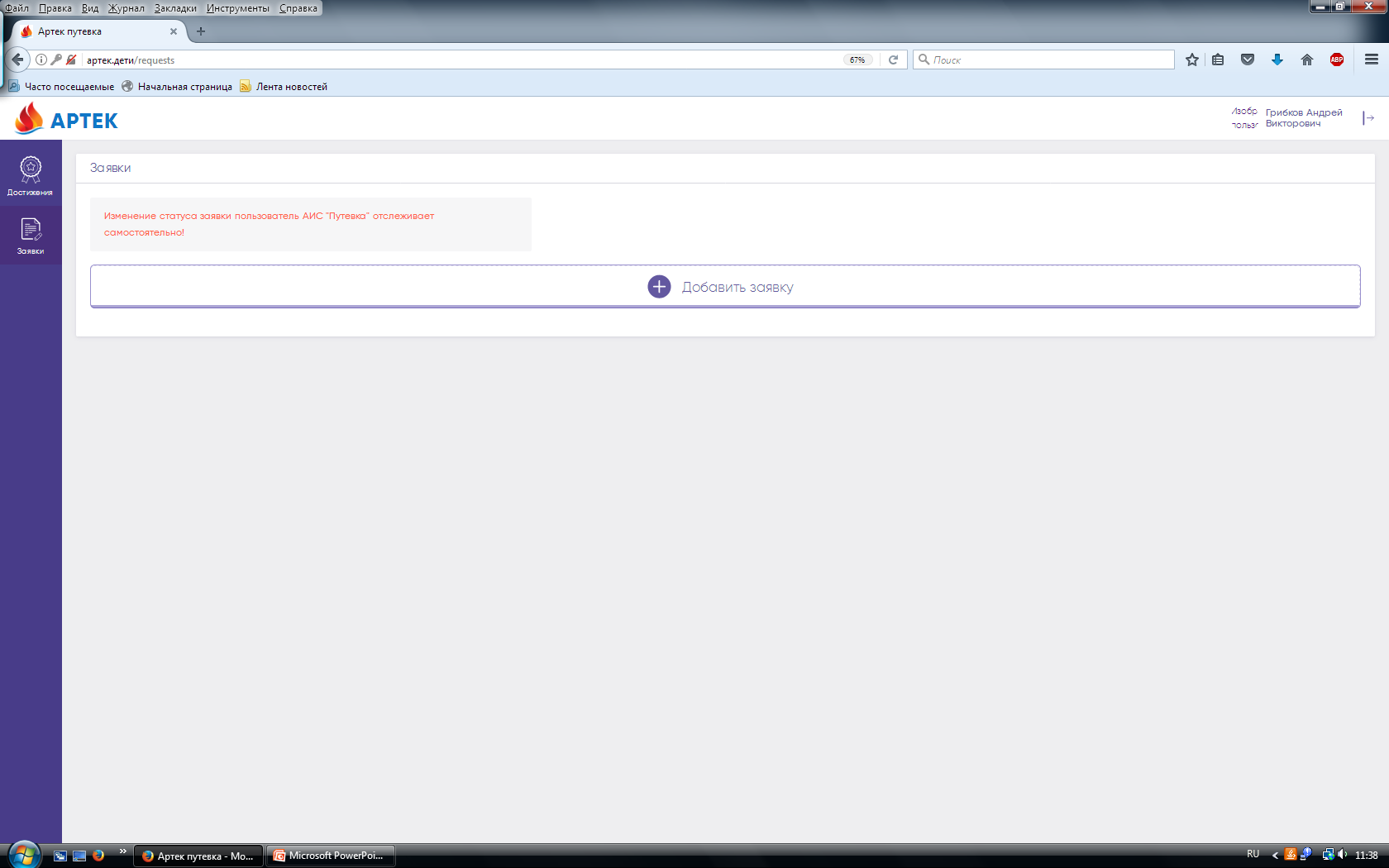 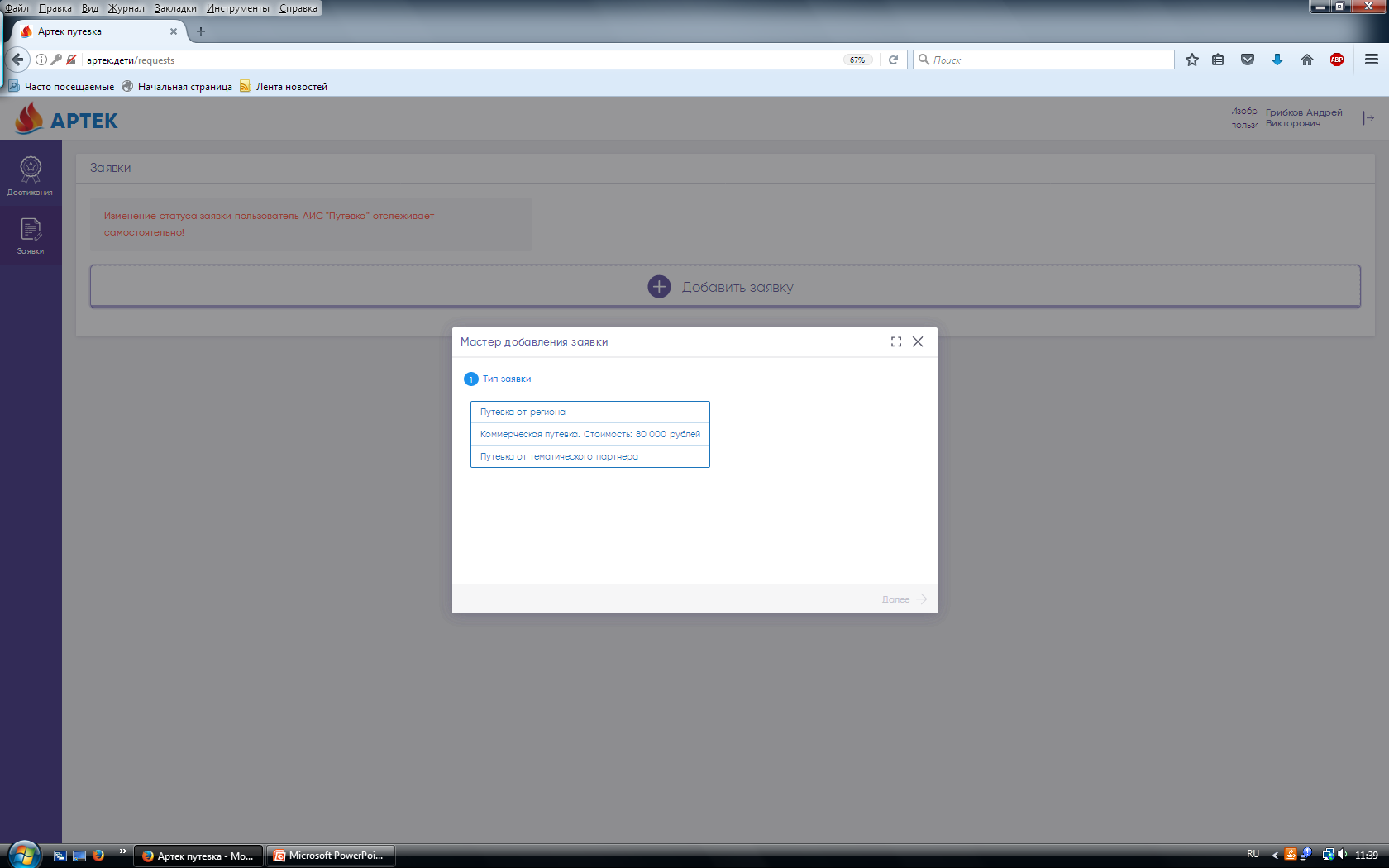 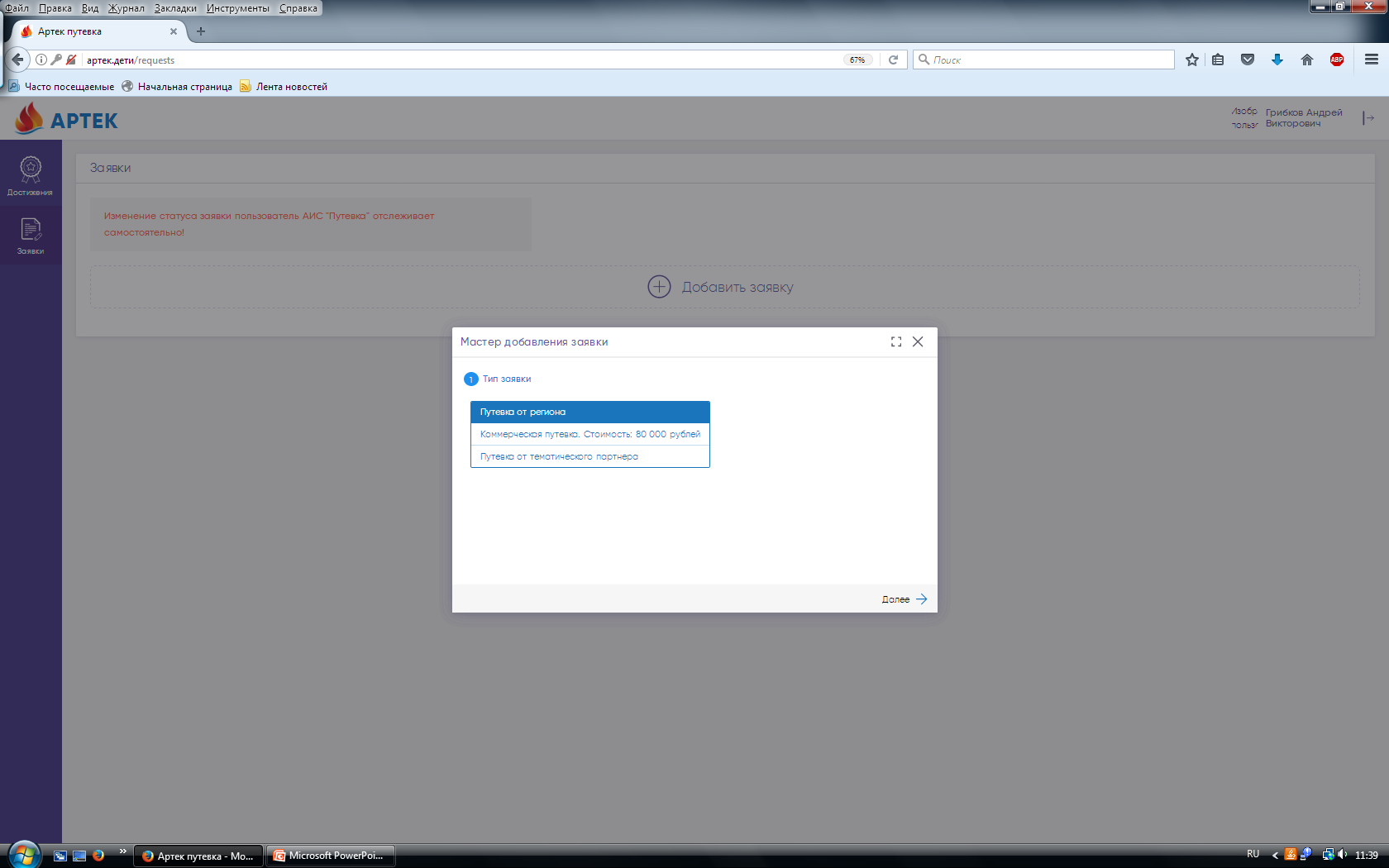 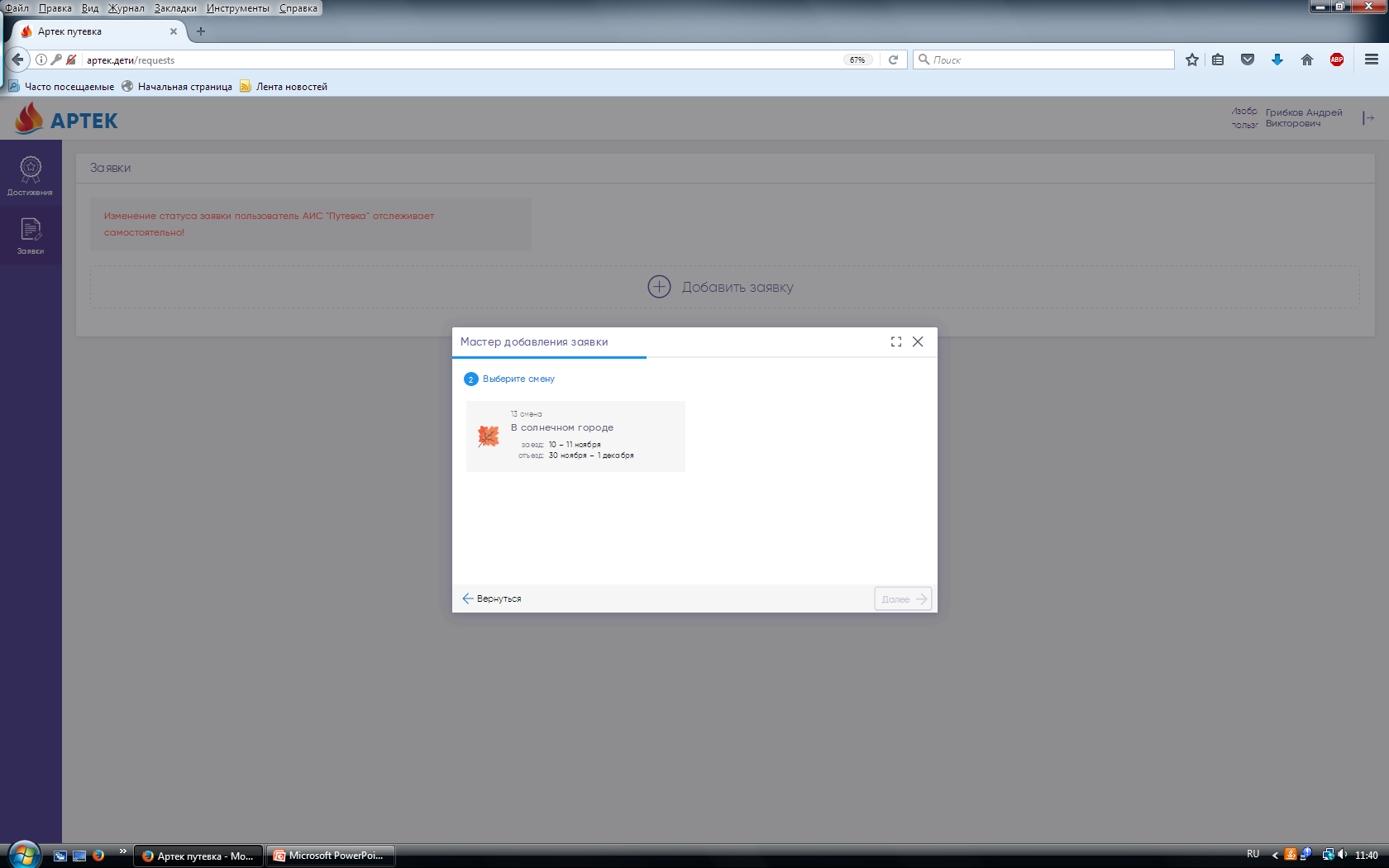 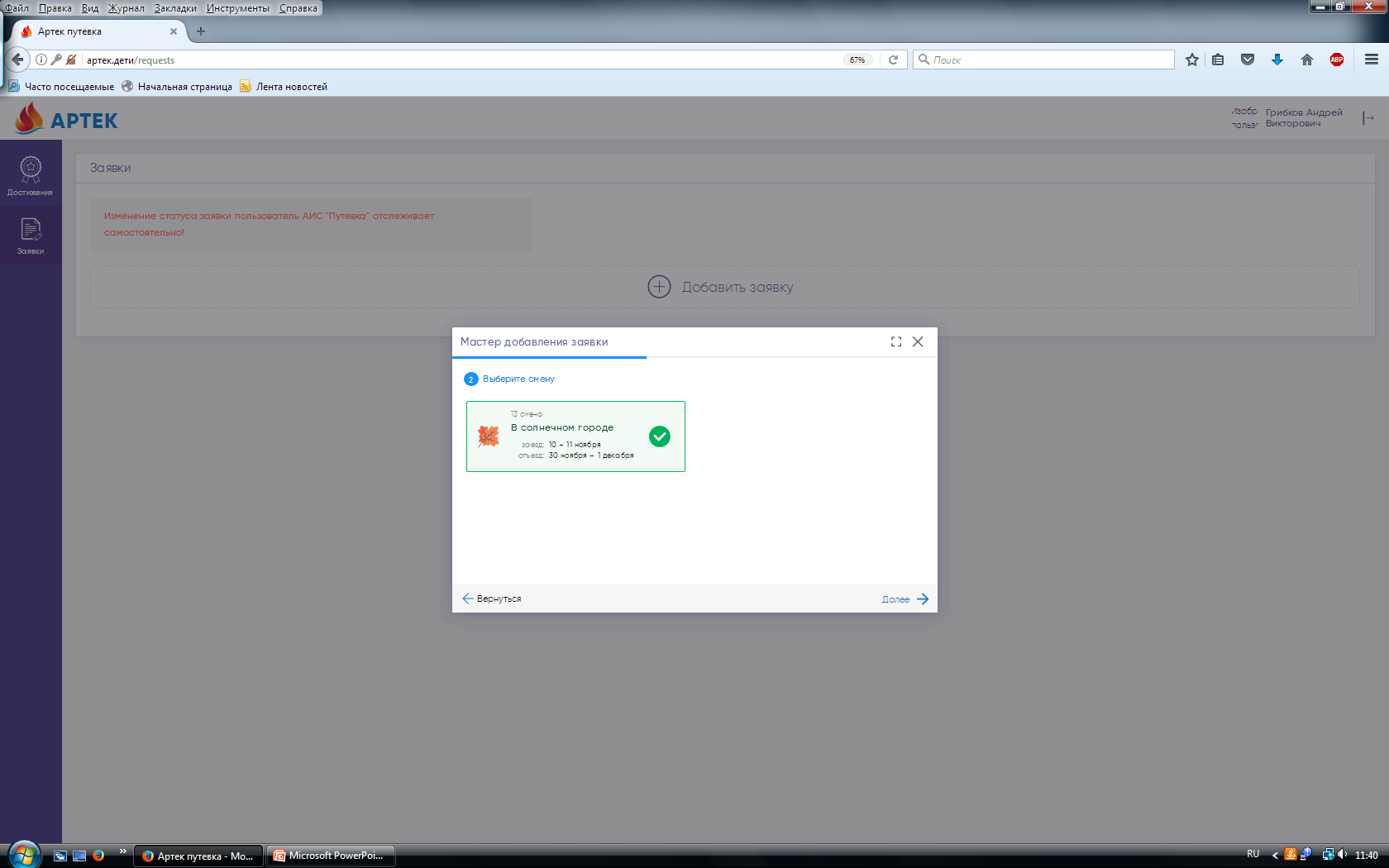 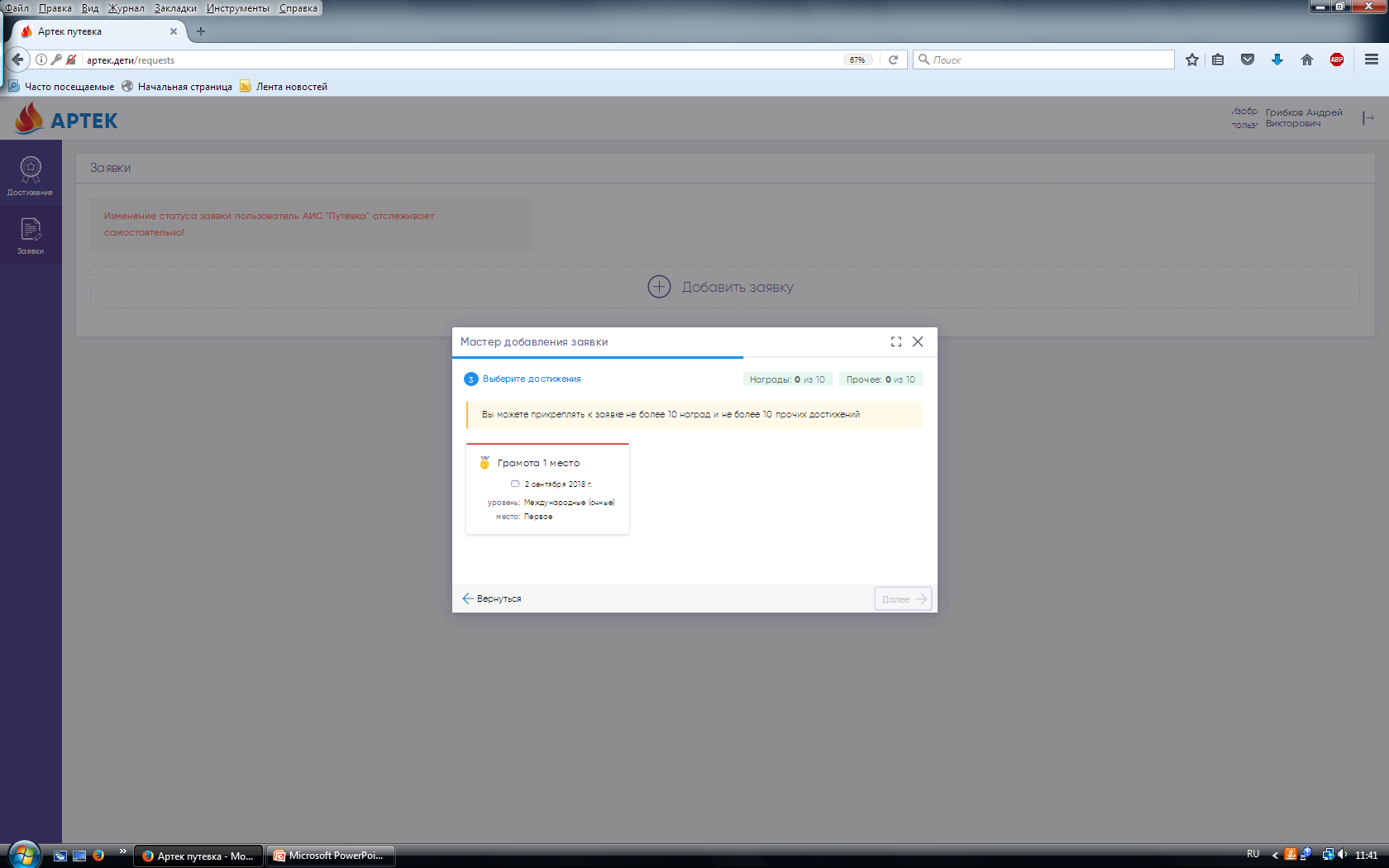 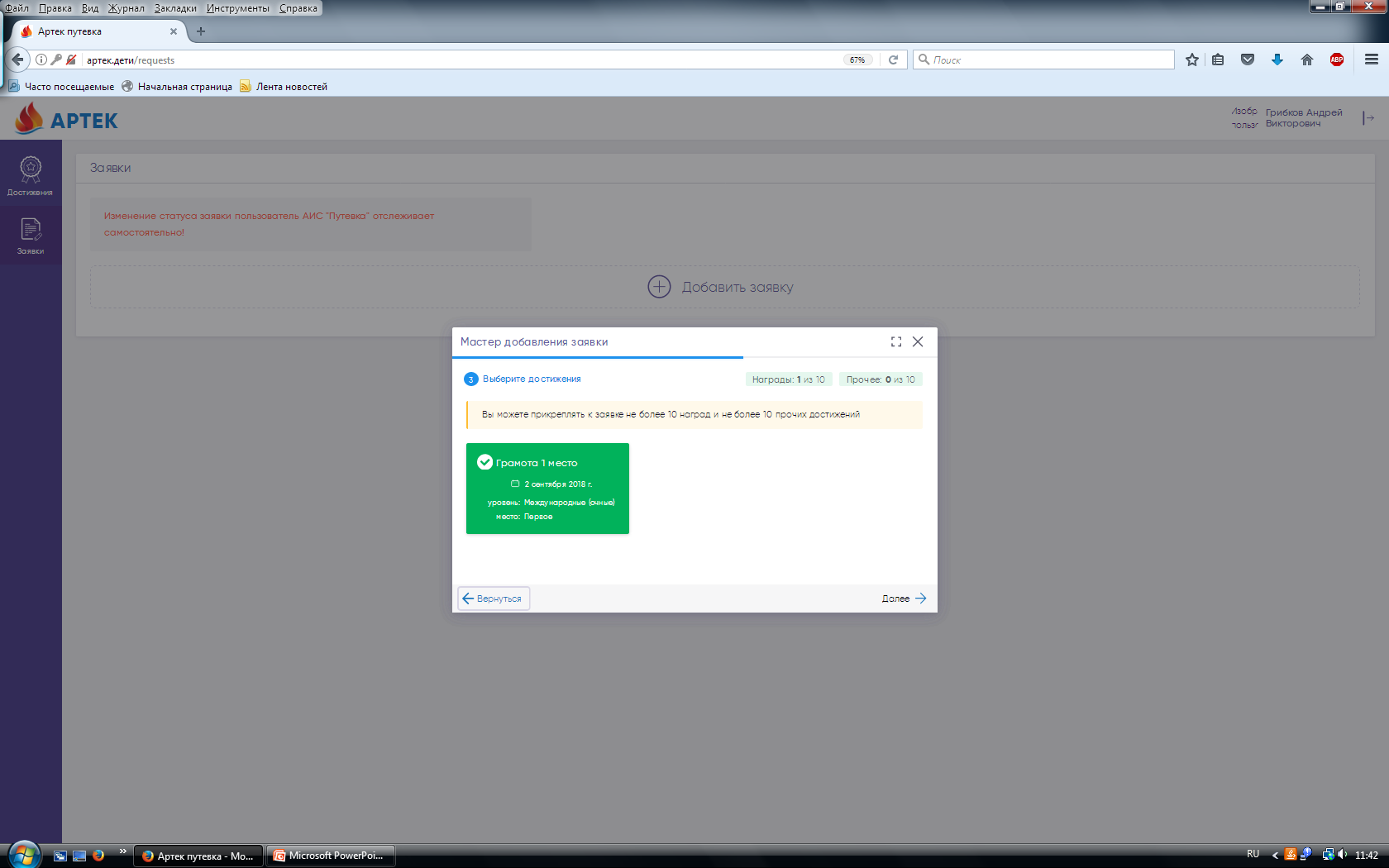 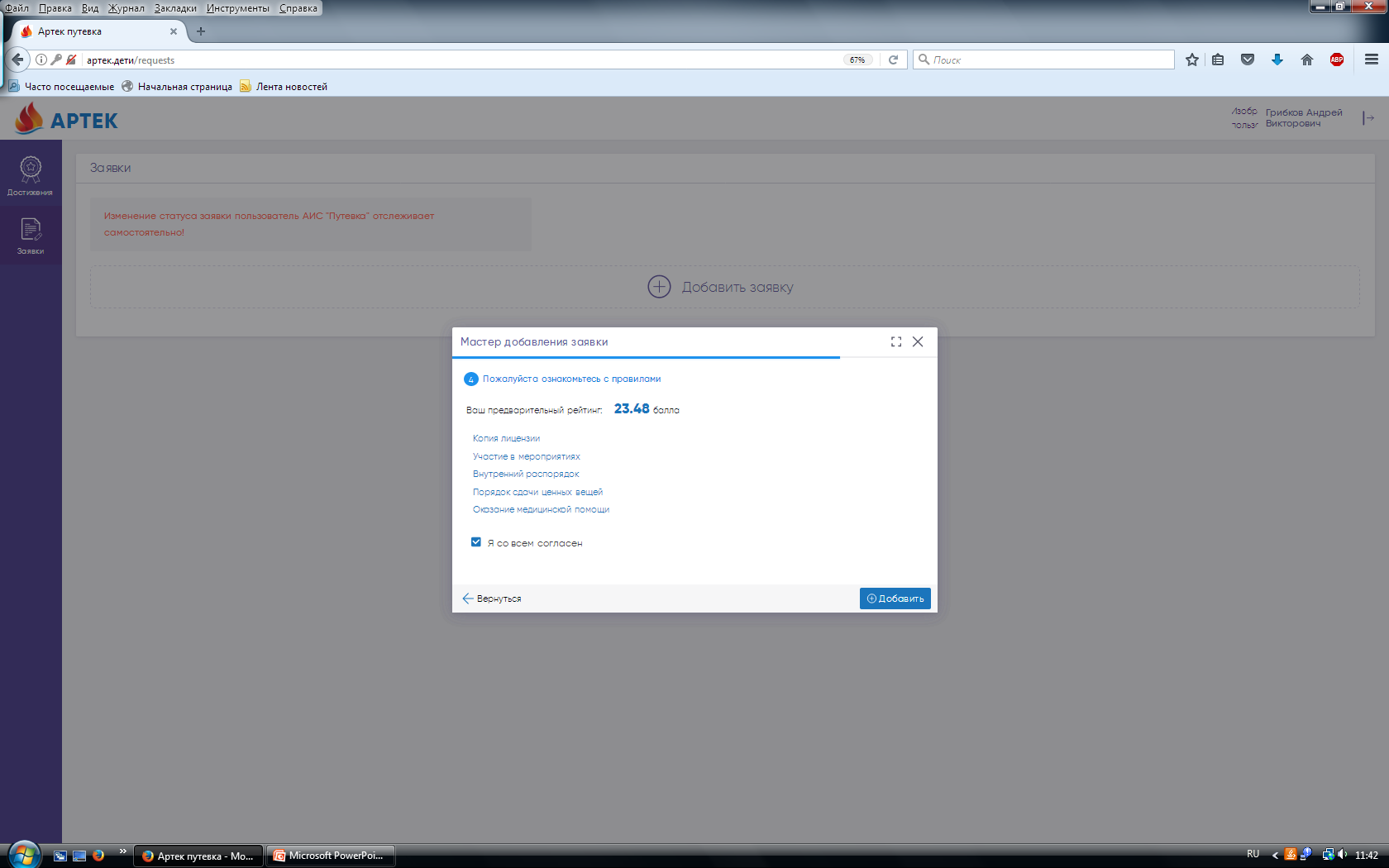 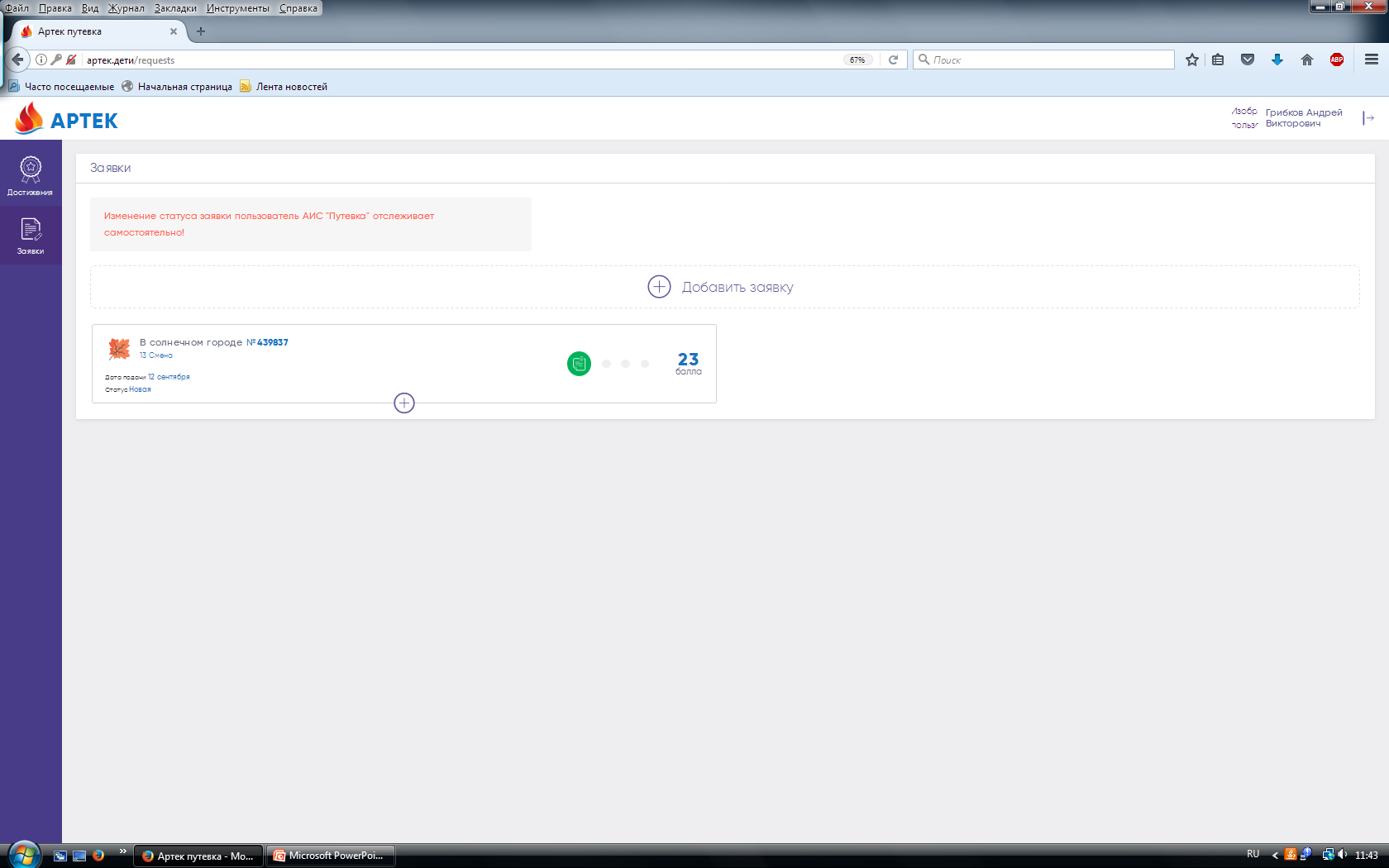 Критерии определения детей, подлежащих поощрению путёвками в МДЦ «Артек», по направлениям:
1. Образование и наука: победители и призёры муниципальных, региональных, межрегиональных, всероссийских (общероссийских), международных олимпиад, конкурсов, смотров. 
2. Культура и искусство: победители и призёры муниципальных, региональных, межрегиональных, всероссийских (общероссийских), международных творческих конкурсов, фестивалей, выставок.
3. Спорт: победители и призёры муниципальных, региональных, национальных, всероссийских (общероссийских), международных первенств (чемпионатов), спортивно-массовых мероприятий, в том числе по прикладным видам спорта.
4. Общественная деятельность: лидеры и активисты детских и молодёжных организаций и движений не ниже районного уровня; школьники, являющиеся авторами разработанных социально-значимых проектов; отличившиеся в социально-полезной деятельности, в том числе волонтёры, заслужившие награды за деятельность в социальной сфере.
В муниципальные отделы образований неоднократно отправлялись письма с просьбой довести данную информацию до обучающихся, тем не менее за 2018 год ни одного обучающегося из:
г.Зея 
г.Циолковский
Белогорского района
Завитинского района
Константиновского района
Октябрьского района
Свободненского района
Шимановского района
пгт Прогресс.
Сайт: РДШ.РФ  
Раздел: «Смены»
Обозначены все положения конкурсов по линии РДШ, победители которых имеют возможность принять участие в профильных сменах в ВДЦ «Океан», «Орлёнок», «Смена» (рейтинговая система, сообщает о победителях Росдетцентр (г.Москва)
Благодарю за внимание!